COMMUNITY SCORECARD
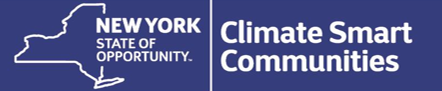 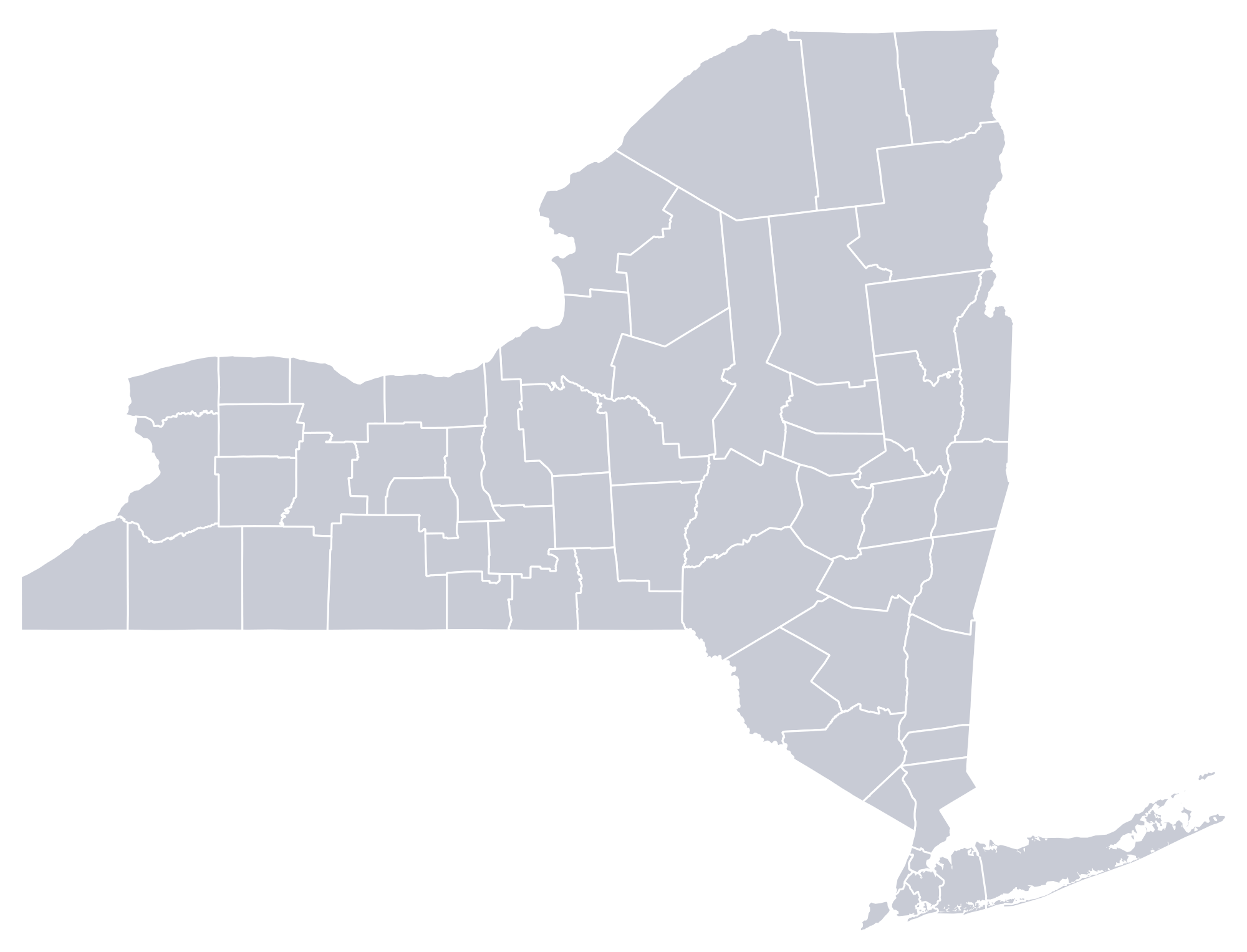 *Community Name*
Climate Smart Certification: *Level*
### points awarded
## completed actions
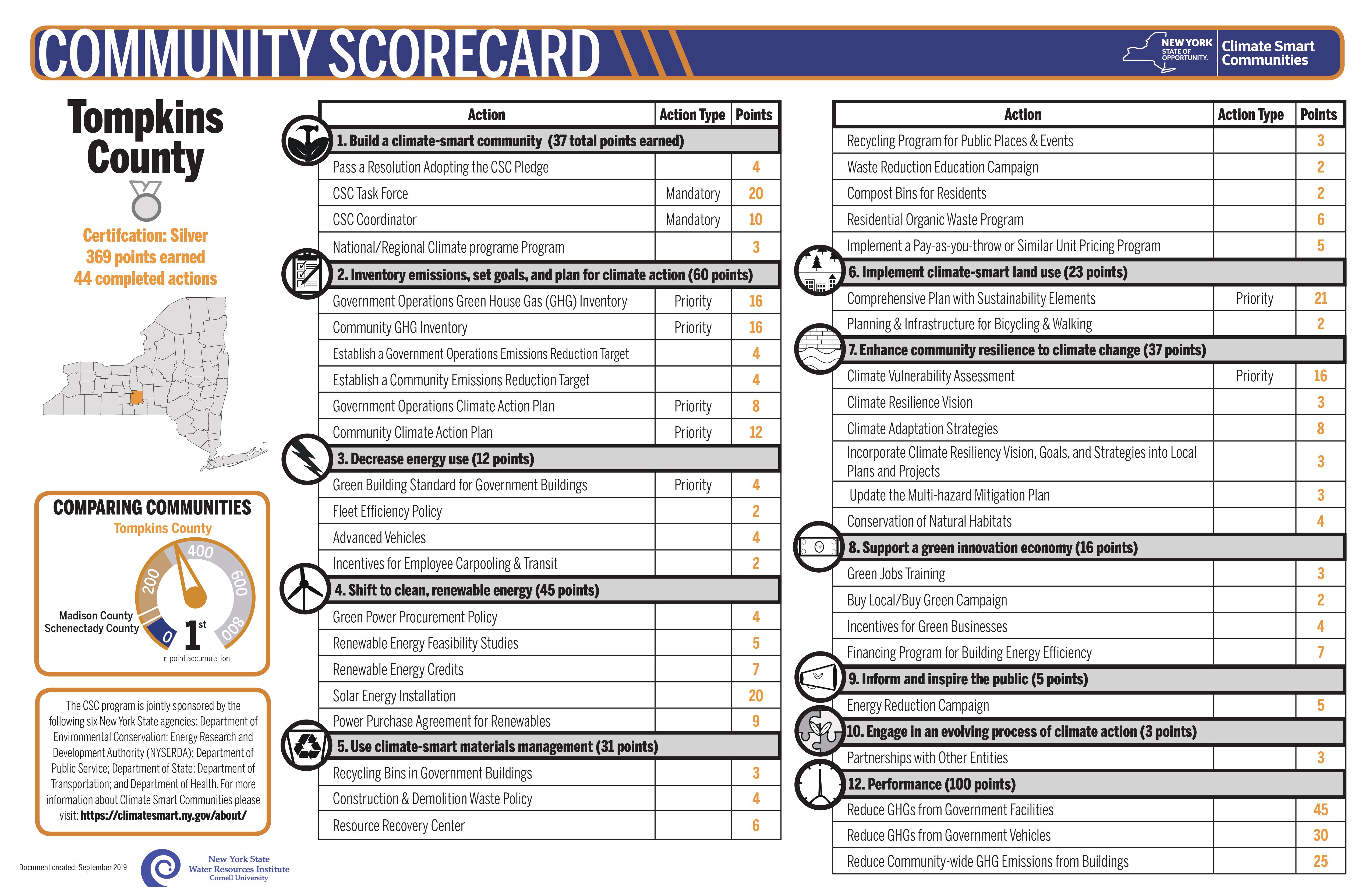 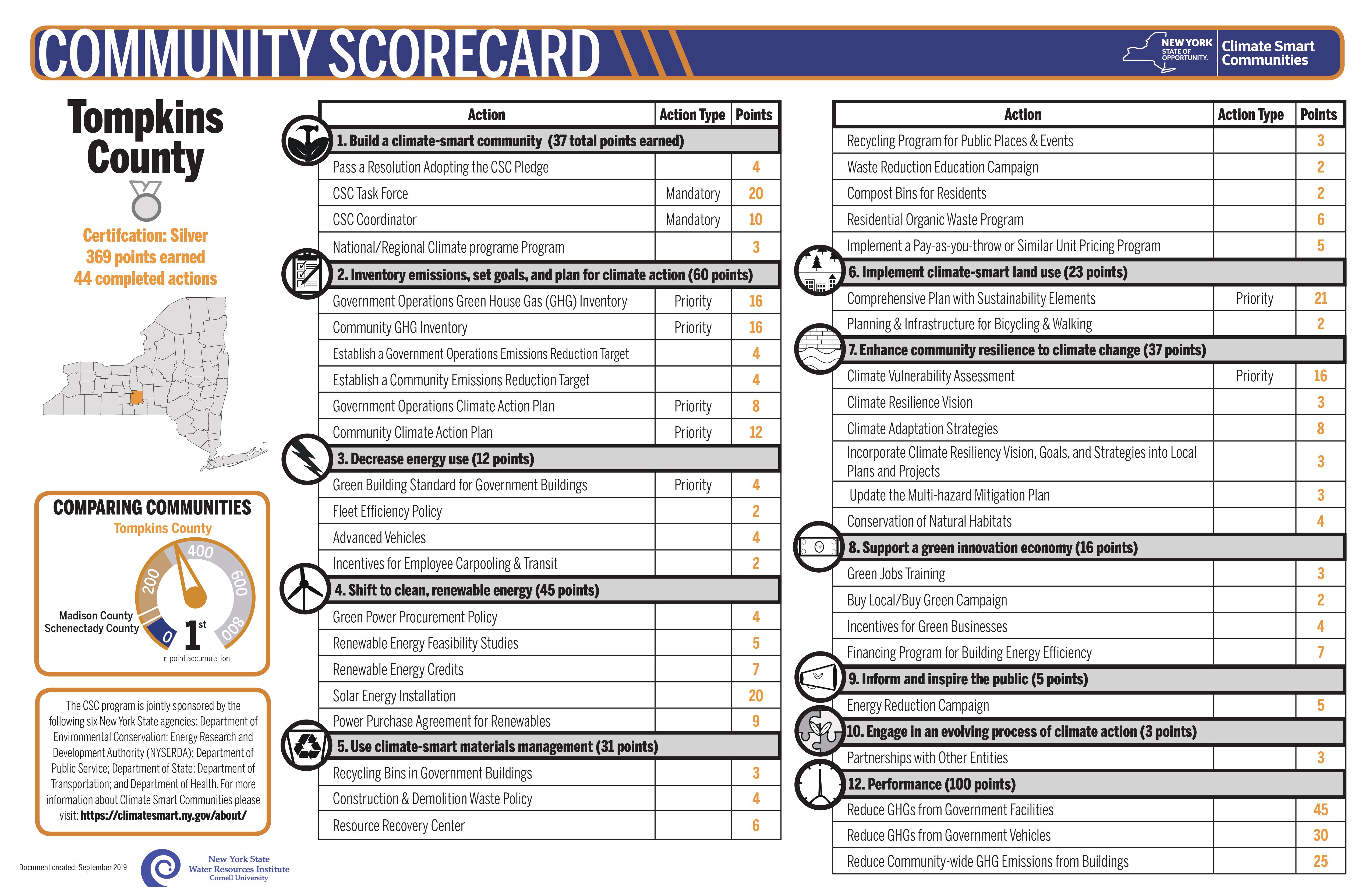 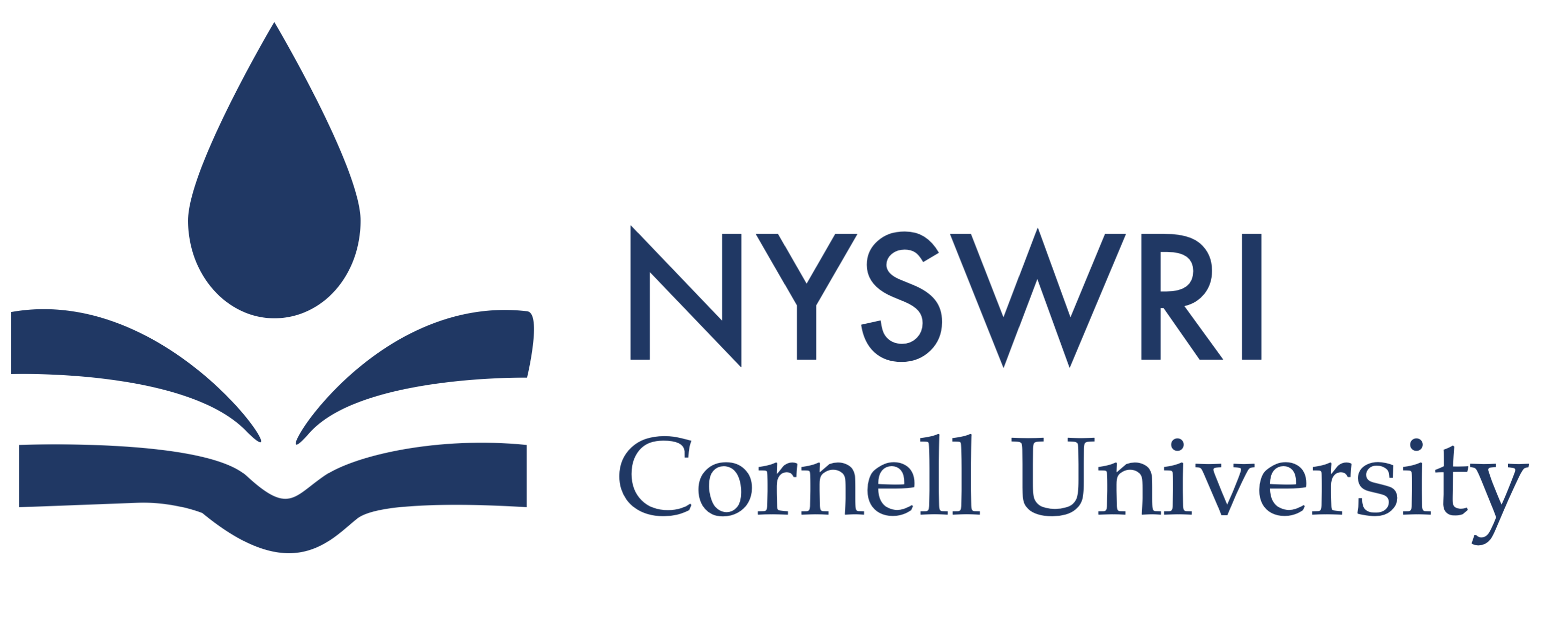 Document Created: *Month* 2021